Welcome Riders
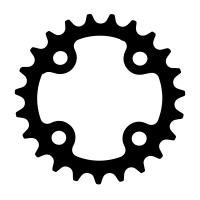 A little about me
From Greene County
Biology teacher, XC coach, track coach at Chuckey-Doak High School
Hiked Appalachian Trail in 2014
Mountain and road cycling, trail running
Head coach of mtn bike team
Why mountain biking?
#1 its fun
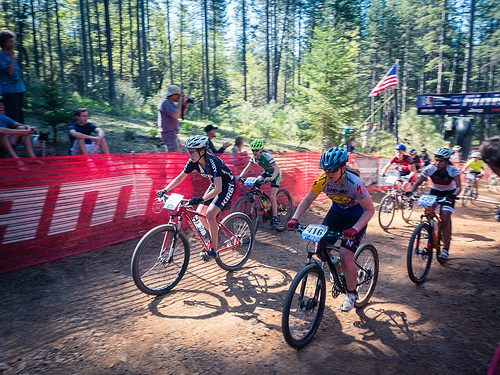 #2 Teaches responsibility and hard work
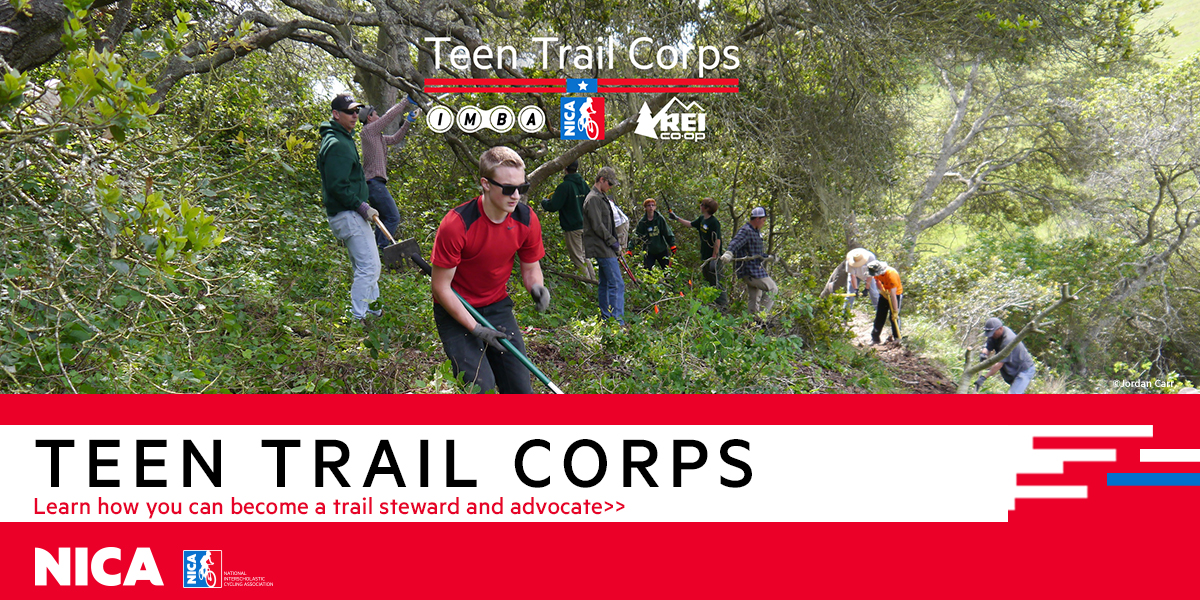 #3 Will get and keep you in shape (hard work required)
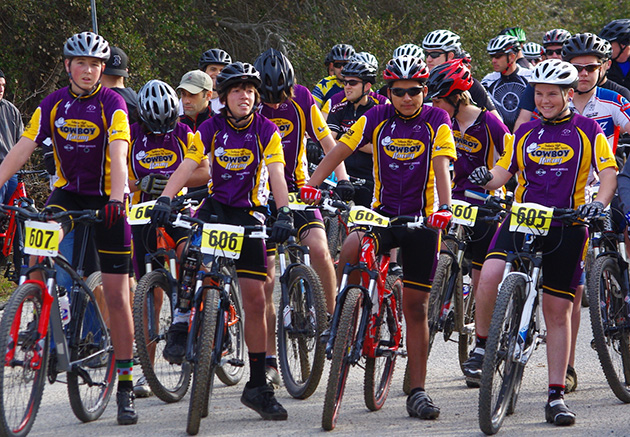 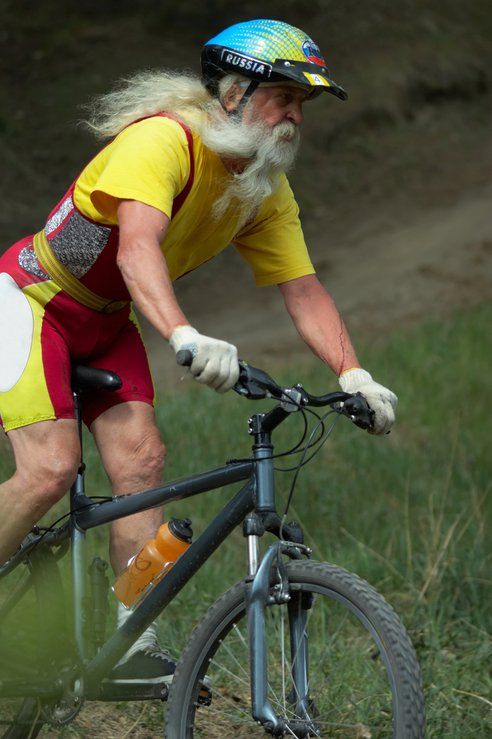 #4 Life sportand great for families
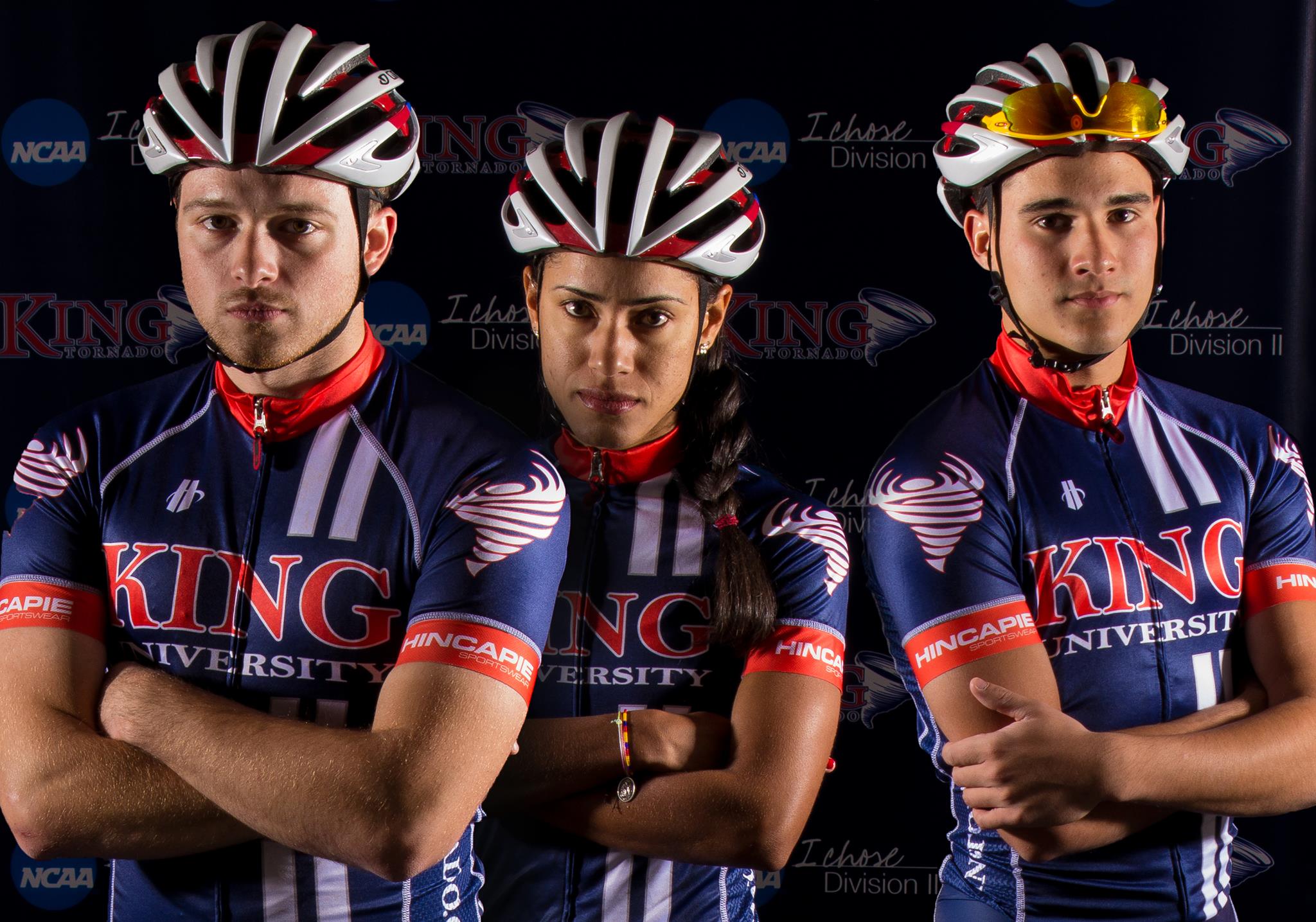 #5 Post-secondary scholarship opportunities
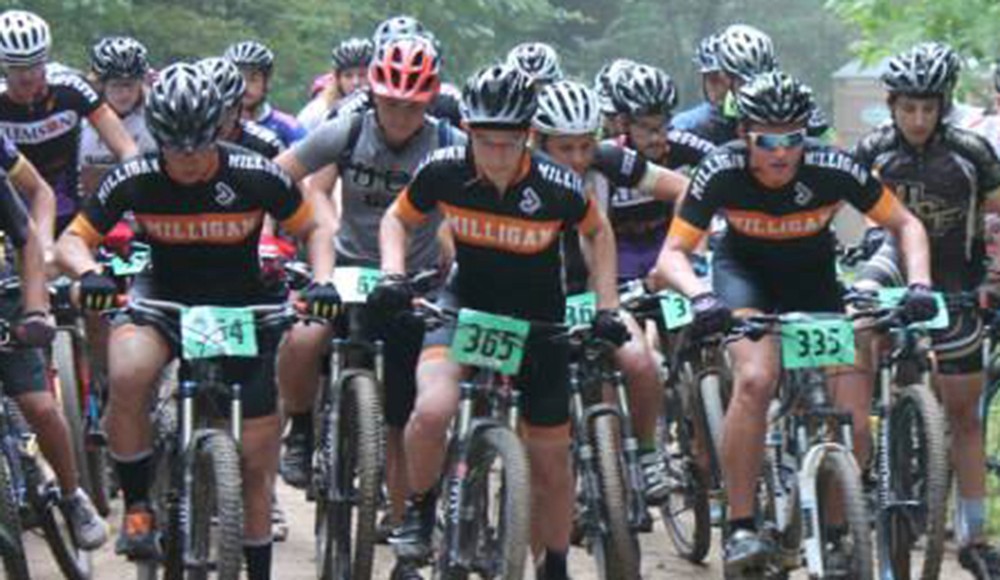 The Team
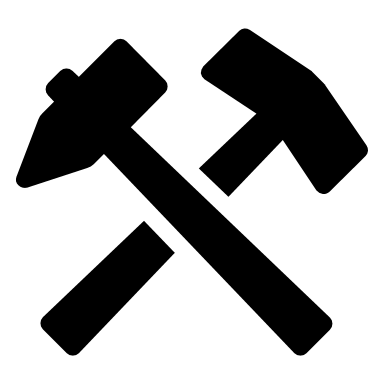 How its structured
National Interscholastic Cycling Association (NICA)
Tennessee Interscholastic Cycling League (TICL)
High school ages 13-17
Co-ed team
There are lots of girls racing in the League. In fact, girl participation is the fastest growing demographic.
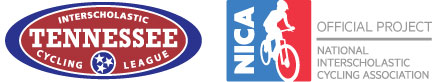 The Coach
Coach License Membership Fee for 2017
Background check	 
CDC Heads Up concussion training for 2017 		 
Risk Management 1 test
Risk Management 2 test
Risk Management 3 test
 NICA Student-Athlete Coaching Philosophy test
Wilderness First Aid (WFA)
CPR Certification	
Field Work	 80 hours required*
NICA On-the-Bike Skills Training (formerly MTB 101)	
Level 3 Exam	 
NICA Leader Summit
Continuing Education Units (CEU) 	 9 units required*
NICA Coach Licensing Program
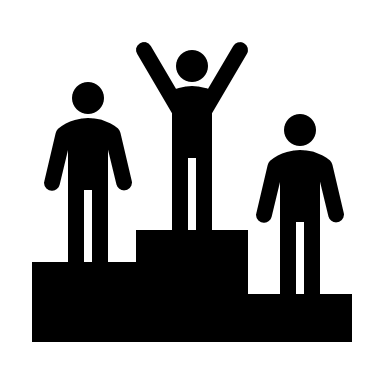 Getting started
Le Tour de Black Knight summer fundraiser goal of $6800 to start the team




Other fundraisers and sponsorships to sustain the team year-to-year
$125 Team membership fee to cover yearly TICL league dues, team expenses, etc.
Parent committee to help make team decisions and organize tasks
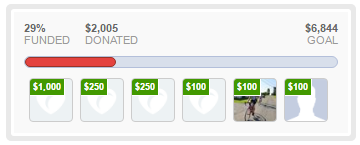 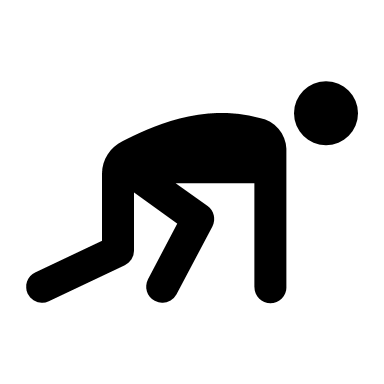 The gear
Bike – Hardtail or full suspension
Please consult me or our partner bike shops for suggestions before buying new bike
Scholarships through NICA and discount opportunities through our partners ($1000 from Trek Store of JC)
Must be checked by a coach
Helmet
Shoes – platform or clipless for experienced riders
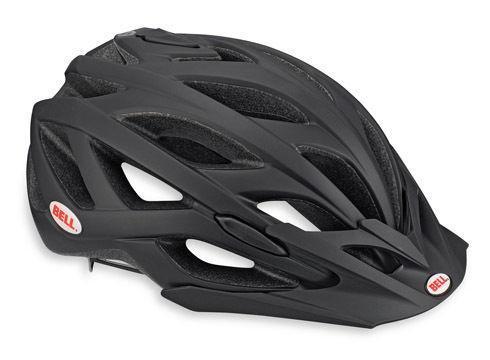 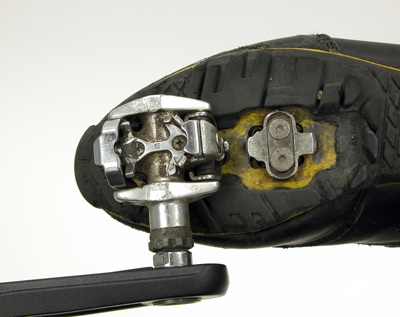 Is it dangerous?
Specific course design (uphill starts, uphill finishes, wheels on the ground)
Wilderness First Aide
Parent riders for long rides
Physical required
Insurance required
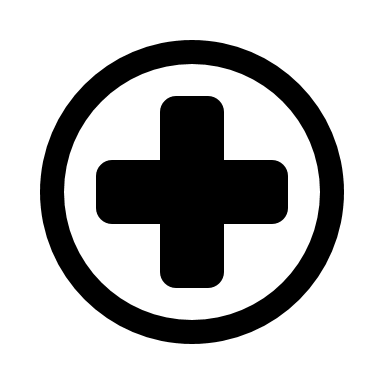 The races
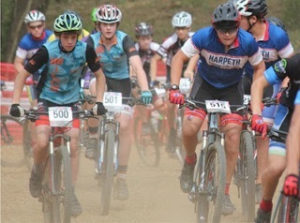 Usually 1hr-2hr races
Age/experience grouping
Chattanooga, Knoxville, Nashville, Memphis
Will caravan and carpool
Will likely camp out or stay in hotel
Parents will be expected to arrange transportation/lodging
The Training
Consistency Consistency Consistency
Gradual build up of mileage and saddle time
Ride 5-6 days a week
Summer training plan recommended
Team practice/ride 3 days a week
Tweetsie Trail, Tusculum Linear Trail, Laughlin Trail easy
Davey Crockett Birthplace SP,  CDHS, Warriors Path SP,  Winged Deer Park, Persimmon Ridge, Bays Mountain, Tannery Knobs intermediate
ETSU woods, Pinnacle Fire tower, Buffalo Mtn, Paint Mtn intermediate/advanced

Road rides and trips out of region possible
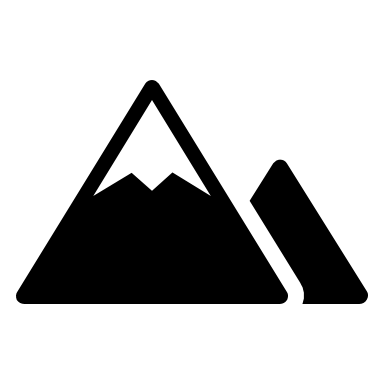 The schedule
August 12, 2017 First Team Meeting
August 19, 2017 First Team Practice
September 23, 2017 Race #2 Lock 4 Mountain Bike Trails Gallatin, TN
October 8, 2017  Race #3 Baker's Creek Preserve Knoxville, TN St. Andrews School MTB Trails Sewanee, TN
October 29, 2017 Race #4 St. Andrews School MTB Trails Sewanee, TN
November 12, 2017 End of Season Bash
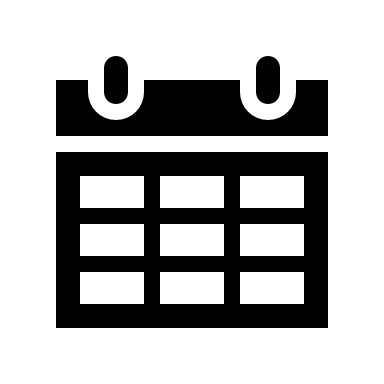 Le tour de black knight
3635 miles across America
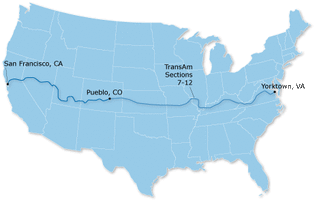 How to join
Fill out the “Rider Form”
Physical required by league
Stay in contact through e-mail/website/Facebook over the summer
Attend Team Meeting on August 12th 
Pay team membership dues by September 12th
Attend practices, stay involved, and HAVE FUN
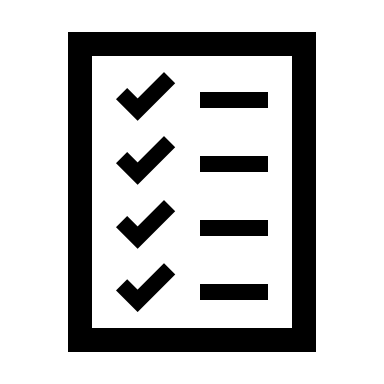 Noah Naseri:


Le Tour de Black Knight:







Team:
	   Facebook group
	   Website coming soon
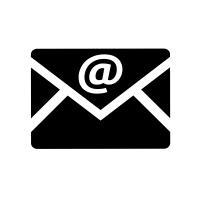 noah.naseri@gmail.com
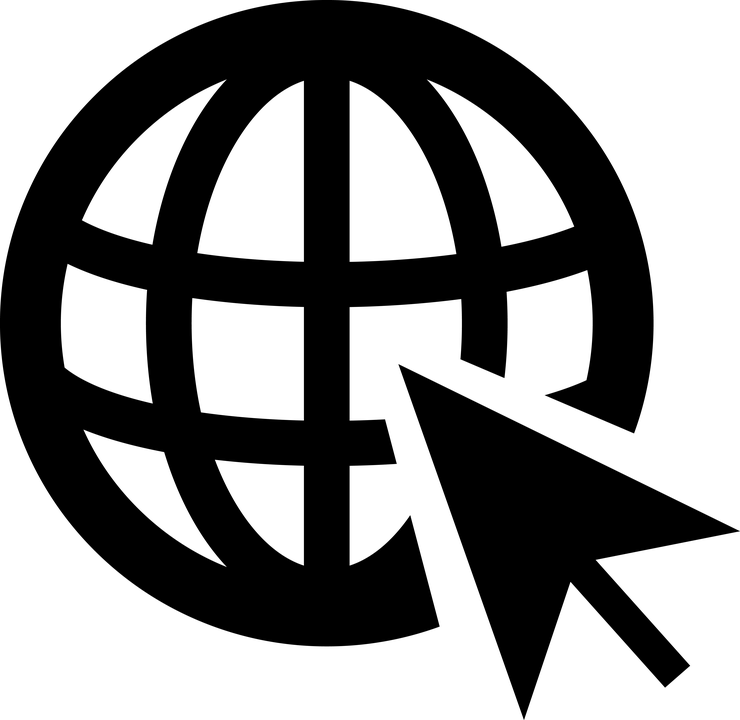 www.rideforkids2017.weebly.com
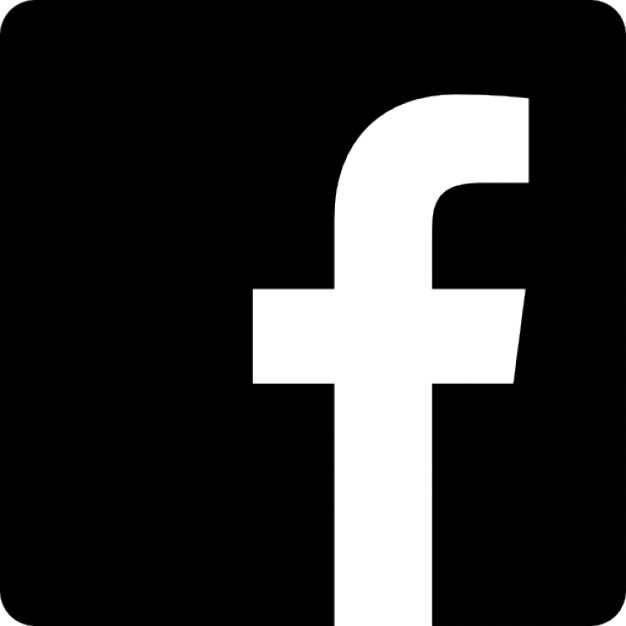 @rideforkids2017
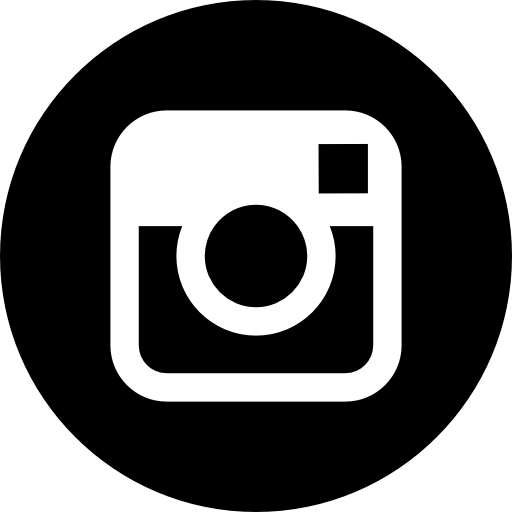 @rideforkids2017
Questions?